Муниципальное автономное дошкольное образовательное учреждение детский сад № 54 общеразвивающего вида с приоритетным осуществлением деятельности по художественно – эстетическому развитию детей
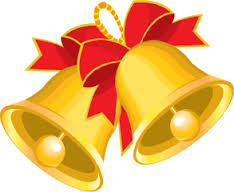 ИНФОРМАЦИЯоб основной образовательной программе дошкольного образования
*Представлена в соответствии 
с требованиями ФГОС ДО п. 2.13
Миссия образовательного учреждения: Обогатить атмосферу детского сада разнообразными ситуациями, побуждающими детей к проявлению фантазии, творческой самостоятельности, чтобы каждый ребенок в соответствии со своими возможностями, склонностями и интересами приобрел опыт успешной творческой деятельности.
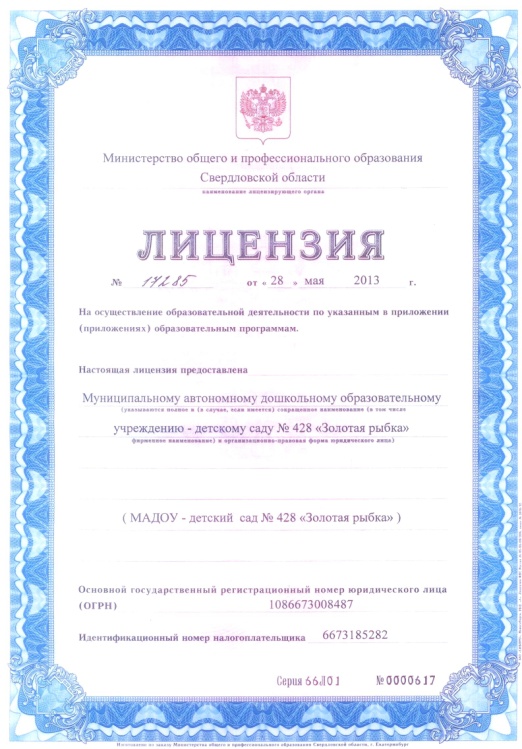 Детский сад посещают дети дошкольного возраста в возрасте от 1,5 до 8 лет;
В детском саду функционирует 5 групп общеразвивающей направленности;
Режим работы с 07.30 до 18.00 (10,5 часов);
Детский сад имеет лицензию на осуществление образовательной деятельности по основным программам дошкольного образования
ОБЩИЕ СВЕДЕНИЯ О ПРОГРАММЕ
В соответствии со статьей 12 Федерального закона «Об образовании в Российской Федерации» содержание образования определяется образовательными программами.
Образовательные программы самостоятельно разрабатываются и утверждаются организацией, осуществляющей образовательную деятельность.  
Содержание образовательного процесса выстроено в соответствии с примерной основной образовательной программой дошкольного образования «Детство» (авторы Т.И.Бабаева, А.Г.Гогоберидзе, З.А.Михайлова – СПб.: ООО «Издательство «Детство-Пресс», 2013г.)
В связи с вступлением в силу с 01 января 2014 года Федерального государственного образовательного стандарта в Программу внесены изменения (Протокол заседания Педагогического совета № 3 от 12.12.2014 г.)
СОДЕРЖАНИЕ ПРОГРАММЫ
I РАЗДЕЛ – Целевой раздел

II  РАЗДЕЛ – СОДЕРЖАТЕЛЬНЫЙ РАЗДЕЛ

III – РАЗДЕЛ – ОРГАНИЗАЦИОННЫЙ РАЗДЕЛ

IV РАЗДЕЛ – КРАТКАЯ ПРЕЗЕНТАЦИЯ ПРОГРАММЫ
ИЗМЕНЕНИЯ В ПРОГРАММЕ
В соответствии с требованиями Федерального государственного стандарта дошкольного образования в Программу внесены изменения в части:
Структура Программы;
Содержание Пояснительной записки;
Планируемые результаты освоения Программы;
Содержание образовательных областей.
СООТНОШЕНИЕ ОСНОВНОЙ ЧАСТИ И ЧАСТИ, ФОРМИРУЕМОЙ УЧАСТНИКАМИ ОБРАЗОВАТЕЛЬНЫХ ОТНОШЕНИЙ
Объем обязательной части Программы составляет 80% от ее общего объема

Объем части, формируемой участниками образовательных отношений составляет 20%

Данное соотношение не противоречит требованиям ФГОС ДО (объем обязательной части не менее 60%, объем вариативной части не более 40%)
1 раздел «Целевой раздел»
Цели и задачи деятельности учреждения по реализации основной образовательной программы определяются федеральным государственным образовательным стандартом дошкольного образования, примерной  образовательной программой дошкольного образования «Детство» (под редакцией Т.И. Бабаевой, А.Г. Гогоберидзе, О.В. Солнцевой), а также  Уставом МАДОУ № 54.
Принципы и подходы к реализации программы
Принципы ФГОС ДО:
Поддержка разнообразия детства.
Личностно-развивающий и гуманистический характер взаимодействия взрослых (родителей (законных представителей), педагогических и иных работников  ДОУ) и детей.
Уважение личности ребенка.
Реализация программы в формах, специфических для детей данной возрастной группы, прежде всего, в форме игры, познавательной и исследовательской деятельности, в форме творческой активности, обеспечивающей художественно-эстетическое развитие ребенка.
Основные принципы дошкольного образования.
1. Полноценное проживание ребенком всех этапов детства (младенческого, раннего и дошкольного возраста), обогащение (амплификация) детского развития.
2.Построение образовательной деятельности на основе индивидуальных особенностей каждого ребенка, при котором сам ребенок становится активным в выборе содержания своего образования, становится субъектом образования (далее - индивидуализация дошкольного образования).
3.Содействие и сотрудничество детей и взрослых, признание ребенка полноценным участником (субъектом) образовательных отношений.
4.Поддержка инициативы детей в различных видах деятельности.
5. Сотрудничество  ДОУ с семьей.
6.Приобщение детей к социокультурным нормам, традициям семьи, общества и государства.
7.Формирование познавательных интересов и познавательных действий ребенка в различных видах деятельности.
8.Возрастная адекватность дошкольного образования (соответствие условий, требований, методов возрасту и особенностям развития).
9.Учет этнокультурной ситуации развития детей.
Подходы к формированию Программы
Личностно-ориентированные подходы.


Системно-деятельные подходы.
Регламентированная  и нерегламентированная деятельность.
Оптимальные условия для развития ребенка – это продуманное соотношение свободной, регламентируемой и нерегламентированной (совместная деятельность педагогов и детей, самостоятельная деятельность детей) форм деятельности ребенка.
Формы организации  непосредственно-образовательной деятельности:
для детей с 1 года до 3 лет – подгрупповая, индивидуальная;

в дошкольных группах -  групповая, подгрупповая, парами
Характеристика особенностей развития  детей  раннего и дошкольного возраста
Подробно сформулированы в примерной общеобразовательной  программе «Детство».
ПЛАНИРУЕМЫЕ РЕЗУЛЬТАТЫ ОСВОЕНИЯ ПРОГРАММЫ
представлены в виде целевых ориентиров, которые представляют собой социально-нормативные возрастные характеристики возможных достижений ребенка на этапе завершения уровня дошкольного образования

ВАЖНО! Целевые ориентиры не подлежат непосредственной оценке. Освоение Программы не сопровождается проведением промежуточных аттестаций и итоговой аттестации воспитанников
2 РАЗДЕЛ СОДЕРЖАТЕЛЬНЫЙ РАЗДЕЛ
Направления развития
Социально-коммуникативное развитие
Познавательное развитие
Речевое развитие
Художественно-эстетическое развитие
Физическое развитие
Образовательная область «Социально-коммуникативное развитие»
Цель: позитивная социализация детей, приобщение детей к социокультурным нормам, традициям семьи, общества и государства
Задачи социально-коммуникативного развития
Усвоение норм и ценностей, принятых в обществе, включая моральные и нравственные ценности.
Развитие общества и взаимодействие ребенка со взрослыми и сверстниками.
Становление самостоятельности, целенаправленности и саморегуляции собственных действий.
Развитие социального и эмоционального интеллекта, эмоциональной отзывчивости, сопереживания.
Формирование готовности к совместной деятельности со сверстниками.
Формирование уважительного отношения и чувства принадлежности к своей семье и сообществу детей и взрослых в организации
Формирование позитивных установок к различным видам труда и творчества.
Формирование основ безопасного поведения в быту, социуме, природе. Овладение речью как средством общения и культуры
Основные направления реализации образовательной области
Трудовое воспитание
Развитие игровой деятельности детей с целью освоения различных социальных ролей
Формирование основ безопасного поведения в быту, социуме, природе
Патриотическое воспитание
В игре ребёнок развивается, познаёт мир, общается, развиваются его коммуникативные способности
Образовательная область «Познавательное развитие»
Цель: развитие познавательных интересов и способностей детей, которые можно подразделить на сенсорные,  интеллектуально-познавательные и интеллектуально-творческие
Цель: развитие познавательных интересов и способностей детей, которые можно подразделить на сенсорные,  интеллектуально-познавательные и интеллектуально-творческие
Задачи познавательного развития
Развитие интересов детей, любознательности и познавательной мотивации
Формирование познавательных действий, становление сознания
Развитие воображения и творческой активности
Формирование первичных представлений о малой Родине и Отечестве, представлений о социокультурных ценностях народа, об отечественных традициях и праздниках
Формирование первичных представлений о планете Земля как общем доме людей, об особенностях ее природы. Многообразии стран и народов
Формирование первичных представлений о себе, других людях, объектах окружающего мира , о свойствах и отношениях объектов окружающего мира
Основные направления реализации образовательной области
Развитие сенсорной культуры
Ребенок и социальный мир
Ребенок и мир природы
Формирование элементарных математических представлений
Ребёнок познает многообразие свойств и качеств окружающих предметов, исследует и экспериментирует, открывает мир природы, делает первые шаги в математику.
Образовательная область «Речевое развитие»
Цель: формирование устной речи и навыков речевого общения с окружающими на основе овладения литературным языком своего народа
Задачи речевого развития
Овладение речью как средством общения
Обогащение активного словаря
Развитие звуковой и интонационной культуры речи, фонематического слуха
Развитие связной, грамматически правильной диалогической и монологической речи
Развитие речевого творчества
Знакомство с книжной культурой, детской литературой, понимание на слух текстов различных жанров детской литературы
Формирование звуковой аналитико-синтетической активности как предпосылки обучения грамоте
Основные направления реализации образовательной области
Развитие словаря
Воспитание звуковой культуры речи
Формирование грамматического строя речи
Развитие связной речи
Воспитание любви и интереса к художественному слову
Развиваем речь
Образовательная область «Художественно-эстетическое развитие»
Цель: формирования интереса к эстетической стороне окружающей действительности, удовлетворение потребности детей в самовыражении
Задачи художественно-эстетического развития
Развитие предпосылок ценностно-смыслового восприятия и понимания произведений искусства (словесного, музыкального, изобразительного), мира природы
Становление эстетического отношения к окружающему миру
Формирование элементарных представлений о видах искусства
Восприятие музыки, художественной литературы, фольклора
Стимулирование сопереживания персонажам художественных произведений
Реализация самостоятельной творческой деятельности детей (изобразительной, конструктивно-модельной, музыкальной и др.)
Основные направления реализации образовательной области
Рисование
Лепка
Аппликация
Дизайн
Художественный труд
Творческое конструирование
Музыкальное развитие
Приобщаем к музыкальному и изобразительному искусству, развиваем детское художественное творчество и музыкально-художественную деятельность
. Приоритетное направление деятельности  нашего учреждения  приобщение детей к истокам русской народной культуры
Технологией реализации основного направления деятельности является «Музейная технология».
Образовательная область «Физическое развитие»
Цель: воспитание здорового, жизнерадостного, жизнестойкого, физически совершенного, гармонически и творчески развитого ребенка
Задачи физического развития
Формировать осознанную потребность в двигательной активности и физическом совершенствовании
Развивать физические качества: координацию, гибкость, общую выносливость, быстроту реакции, скорость одиночных движений, максимальную частоту движений, силу
Развивать самостоятельность в применении культурно-гигиенических навыков, обогащать представления о гигиенической культуре.
Накапливать и обогащать двигательный опыт детей (овладение основными движениями)
Развивать и закреплять двигательные умения и знания правил в спортивных играх и спортивных упражнениях
Основные направления реализации образовательной области
Формирование начальных представлений о некоторых видах спорта, овладение подвижными играми с правилами
Формирование целенаправленности и саморегуляции в двигательной сфере
Формирование ценностей здорового образа жизни, овладение его элементарными нормами и правилами
Растим детей активными, ловкими, жизнерадостными.
Формы, способы, методы и средства реализации программы
При реализации Программы педагог: 
продумывает содержание и организацию совместного образа жизни детей, условия эмоционального благополучия и развития каждого ребенка; 
определяет единые для всех детей правила сосуществования детского общества, включающие равенство прав, взаимную доброжелательность и внимание друг к другу, готовность прийти на помощь, поддержать; 
соблюдает гуманистические принципы педагогического сопровождения развития детей, в числе которых забота, теплое отношение, интерес к каждому ребенку, поддержка и установка на успех, развитие детской самостоятельности, инициативы;
осуществляет развивающее взаимодействие с детьми, основанное на современных педагогических позициях: «Давай сделаем это вместе»; «Посмотри, как я это делаю»; «Научи меня, помоги мне сделать это»; 
сочетает совместную с ребенком деятельность (игры, труд, наблюдения и пр.) и самостоятельную деятельность детей; 
ежедневно планирует образовательные ситуации, обогащающие практический и познавательный опыт детей, эмоции и представления о мире; 
создает развивающую предметно-пространственную среду; 
наблюдает, как развиваются самостоятельность каждого ребенка и взаимоотношения детей; 
сотрудничает с родителями, совместно с ними решая задачи воспитания и развития малышей.
Формы работы с детьми
Организованная образовательная деятельность.
 Образовательная деятельность, осуществляемая в ходе режимных моментов.
 Самостоятельная деятельность воспитанников.
 Взаимодействие с семьями воспитанников по реализации основной общеобразовательной программы дошкольного образования.
Приоритетные способы реализации программы
Технологии личностно-ориентированного взаимодействия педагога с детьми

Метод проектов

 Технология развивающего обучения
Особенности образовательной деятельности разных видов и культурных практик
Образовательные ситуации в ходе режимных моментах

Утренний отрезок времени

Во время прогулки
КУЛЬТУРНЫЕ ПРАКТИКИ
Совместная игра
Творческая мастерская
Музыкально-театральная и литературная гостиная (детская студия) 
Сенсорный и интеллектуальный тренинг
Детский досуг 
Коллективная и индивидуальная трудовая деятельность
Система физкультурно-оздоровительной работы
Цель:
здоровьесохранение и здоровьеформирование у всех субъектов образовательного процесса.
Основные направления  физкультурно-оздоровительной работы
Создание условий 

Организационно-методическое и педагогическое направление

Физкультурно-оздоровительное направление

Профилактическое направление
Реализация различных направлений в содержании образовательных областей Часть Программы, формируемая участниками образовательного процесса
Мы живём на Урале: образовательная программа с учетом специфики национальных, социокультурных и иных условий, в которых осуществляется образовательная деятельность с детьми дошкольного возраста
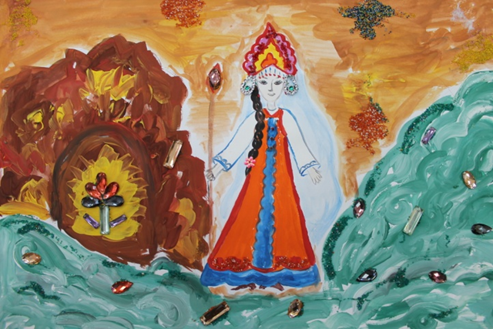 Взаимодействие МАДОУ № 54  и социума
Дополнительные образовательные услуги
Поддержка детской инициативы
самостоятельные сюжетно-ролевые, режиссерские и театрализованные игры; 
развивающие и логические игры; 
музыкальные игры и импровизации; 
речевые игры, игры с буквами, звуками и слогами; 
самостоятельная деятельность в книжном уголке; 
самостоятельная изобразительная и конструктивная деятельность по выбору детей; 
самостоятельные опыты и эксперименты и др.
Взаимодействие с родителями
педагогический мониторинг;

педагогическое образование родителей;

педагогическая поддержка;

совместная деятельность педагогов и родителей.
Педагогическая диагностика
Педагогическая диагностика достижений ребенка направлена на изучение: 
деятельностных умений ребенка 
интересов, предпочтений, склонностей ребенка 
личностных особенностей ребенка 
поведенческих проявлений ребенка 
особенностей взаимодействия ребенка со сверстниками 
особенностей взаимодействия ребенка со взрослыми
3 раздел «Организационный раздел»
Материально – технические условия
 
Режим дня 

Особенности традиционных событий, праздников, мероприятий

предметно – пространственной  среды,
4 Раздел «Краткая презентация Программы (для родителей)»
Включена:
 нормативно – правовая база ООП
 возраст детей 
характеристика групп  
содержание и организация образовательной деятельности по 5 образовательным областям
содержание взаимодействие педагогического коллектива с семьями воспитанников:
Спасибо за внимание